Avertissement :
Ce support pédagogique est la propriété intellectuelle 
de Didier HORN, son concepteur.
Aucune duplication n’est autorisée.
Cet exemplaire a été concédé à 
L’Aéro Club de l’Est
dans le cadre exclusif de la formation de ses élèves pilote et BIA.

Renseignements, contact : +33 (0) 610.133.137 – horn.ulm@wanadoo.fr
ALTIMETRIE
Notion de pression atmosphérique
Atmosphère standard
	Fonctionnement de l’altimètre
	Les différents calages altimétriques
Détermination du calage à adopter
	Altimétrie et réglementation
20 000 m
30 000 m
1/ PRESSION ATMOSPHERIQUE
Pression de l’air : 0,2kg/cm²
Pression de l’air au sol : 1kg/cm²
Soit 1000 mb ou 1 bar
Soit 1000 hPa ou 100 000 Pa
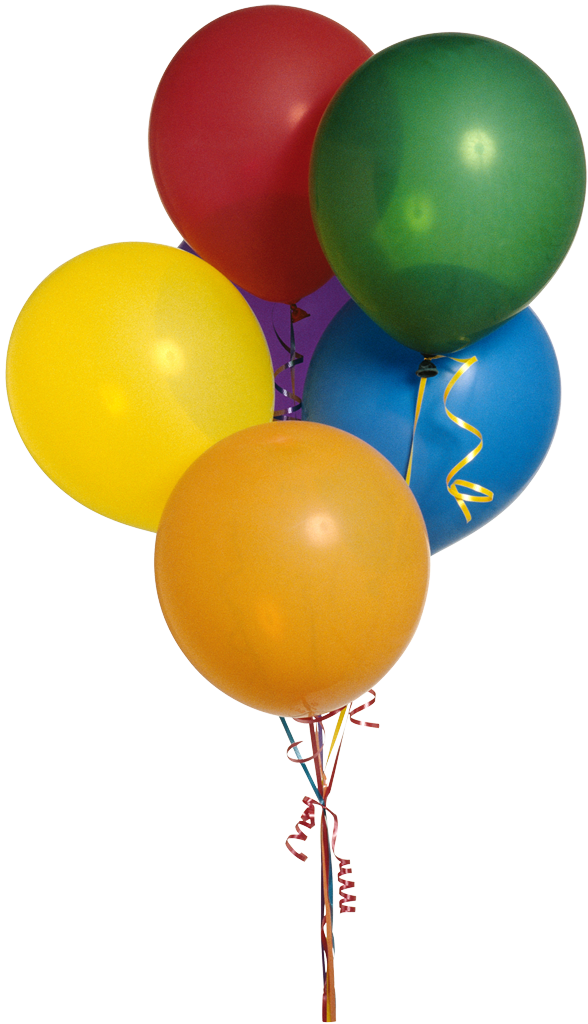 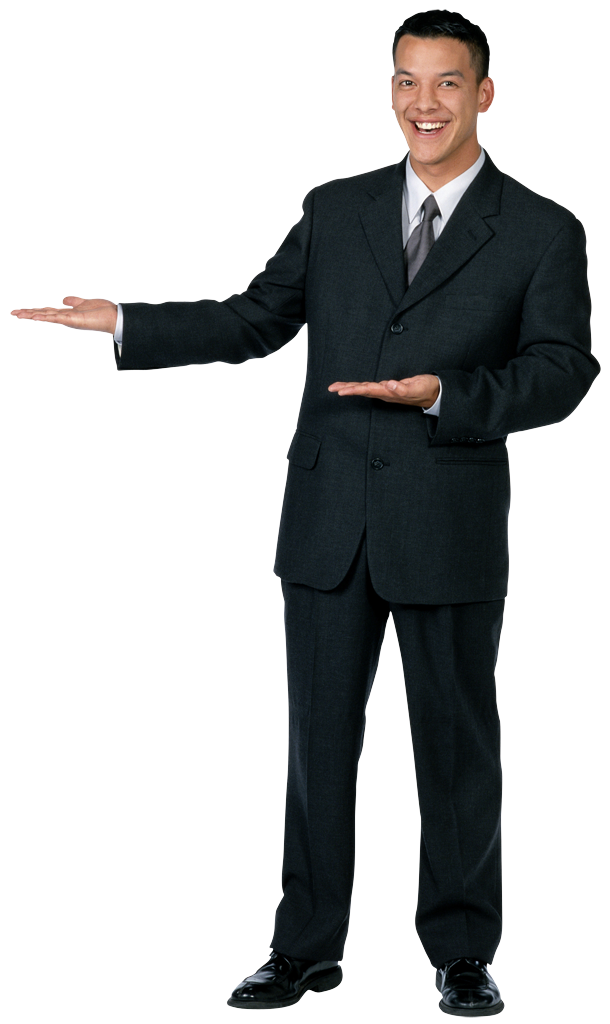 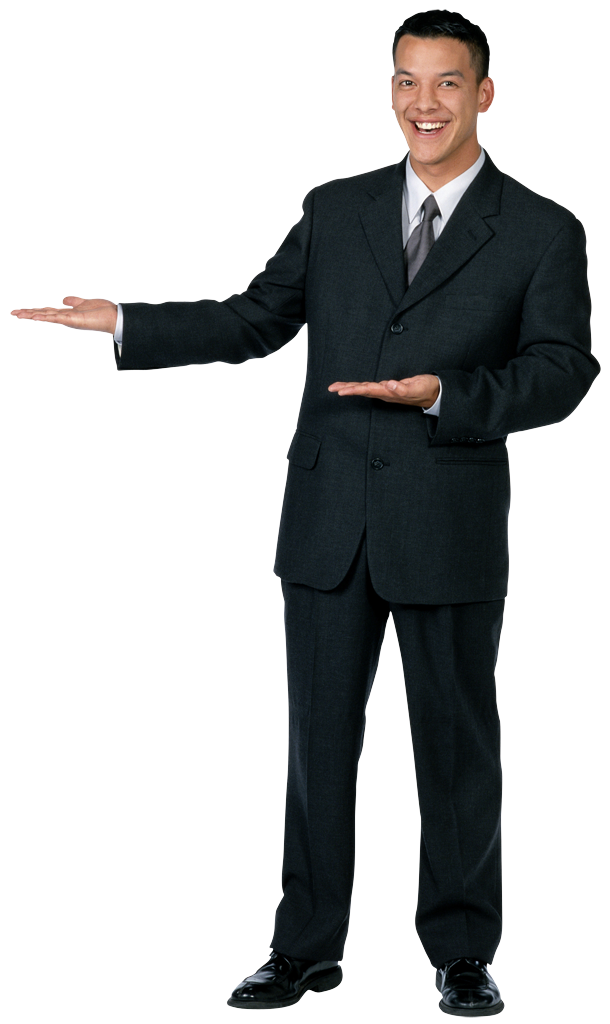 ALTIMETRIE
Notion de pression atmosphérique
	Atmosphère standard
	Fonctionnement de l’altimètre
	Les différents calages altimétriques
Détermination du calage à adopter
	Altimétrie et réglementation
2/ L’ATMOSPHERE STANDARD
L'O.A.C.I.(Organisation de l'Aviation Civile Internationale) a définie une atmosphère théorique qui fige les valeurs de pression et de température.
Ce principe permet d’assurer la sécurité des vols en harmonisant l'étalonnage d'instruments de vol et d'homologuer des records.
  Caractéristiques au niveau de la mer et en air sec : 
Température :15°C
Pression :1013,25 hPa 
Masse volumique : 1,225 Kg/m3
Accélération de la pesanteur (g) : 9,81 m/s/s  
Un Gradient vertical de température et de pression est également fixé.
Du sol à 2000 m, la pression diminue de 1hPa tous les 28 ft (8,5 m)
De 2000 m à 4000 m, la pression diminue de 1hPa tous les 41 ft (12,5 m)
De 4000 m à 6000 m, la pression diminue de 1hPa tous les 51 ft (15,5 m)
[Speaker Notes: Gradient : Taux de variation d'un élément en fonction de la distance.]
ALTIMETRIE
Notion de pression atmosphérique
	Atmosphère standard
	Fonctionnement de l’altimètre
	Les différents calages altimétriques
Détermination du calage à adopter
	Altimétrie et réglementation
3/ Fonctionnement de l’altimètre
L’altimètre fonctionne comme un baromètre. Il mesure la pression atmosphérique du lieu où il se trouve et la traduit en distance verticale.
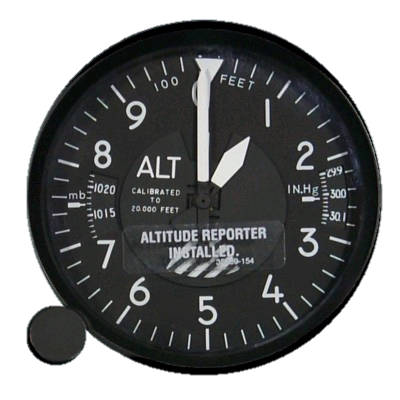 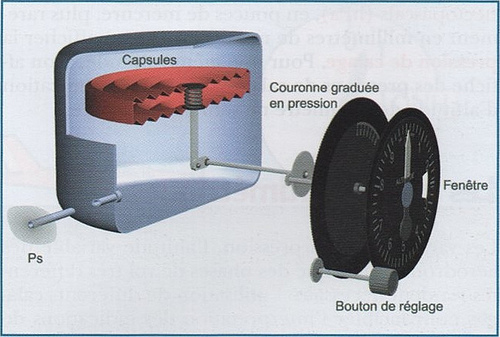 100 Ft
1 000 Ft
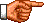 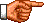 3/ Fonctionnement de l’altimètre
1 hPa = 8,5 m. (28 Ft)
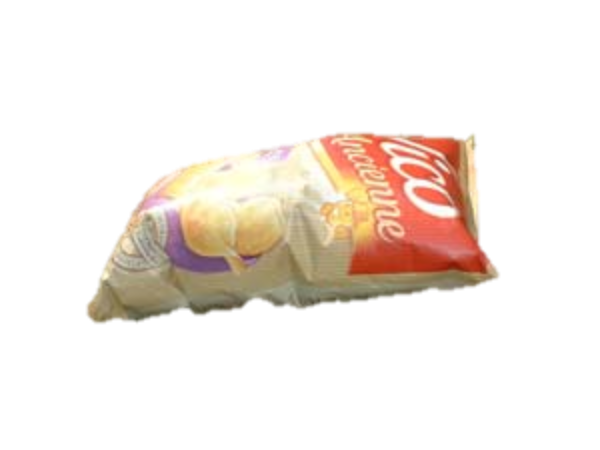 Faible pression
700 hPa
3000 m
746 hPa
2500 m
1013
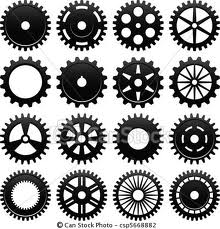 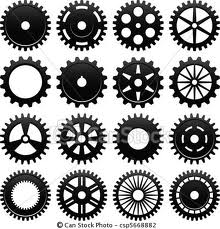 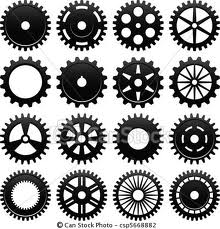 1013
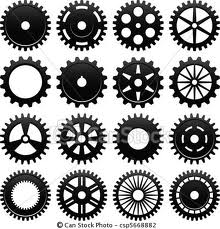 794 hPa
2000 m
Forte pression
845 hPa
1500 m
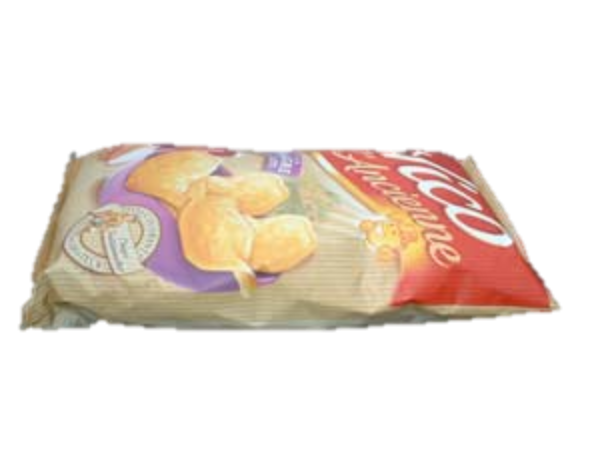 900 hPa
1000 m
955 hPa
500 m
0 m
1013 hPa
ALTIMETRIE
Notion de pression atmosphérique
	Atmosphère standard
	Fonctionnement de l’altimètre
	Les différents calages altimétriques
Détermination du calage à adopter
	Altimétrie et réglementation
1030 hPa
1013 hPa
4/ LES CALAGES ALTIMETRIQUES
Caler un altimètre, c’est définir l’origine de la mesure :
Le niveau de la mer, l’aérodrome ou la pression standard 1013 hPa
C’est à partir de cette origine que l’altimètre indiquera une altitude, une hauteur ou un niveau de vol
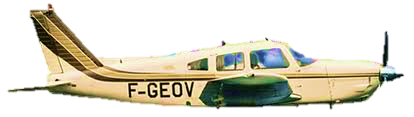 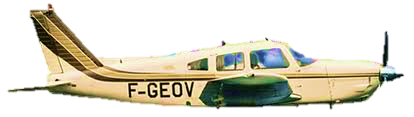 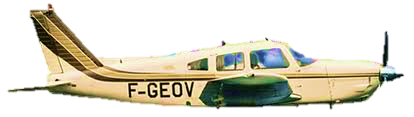 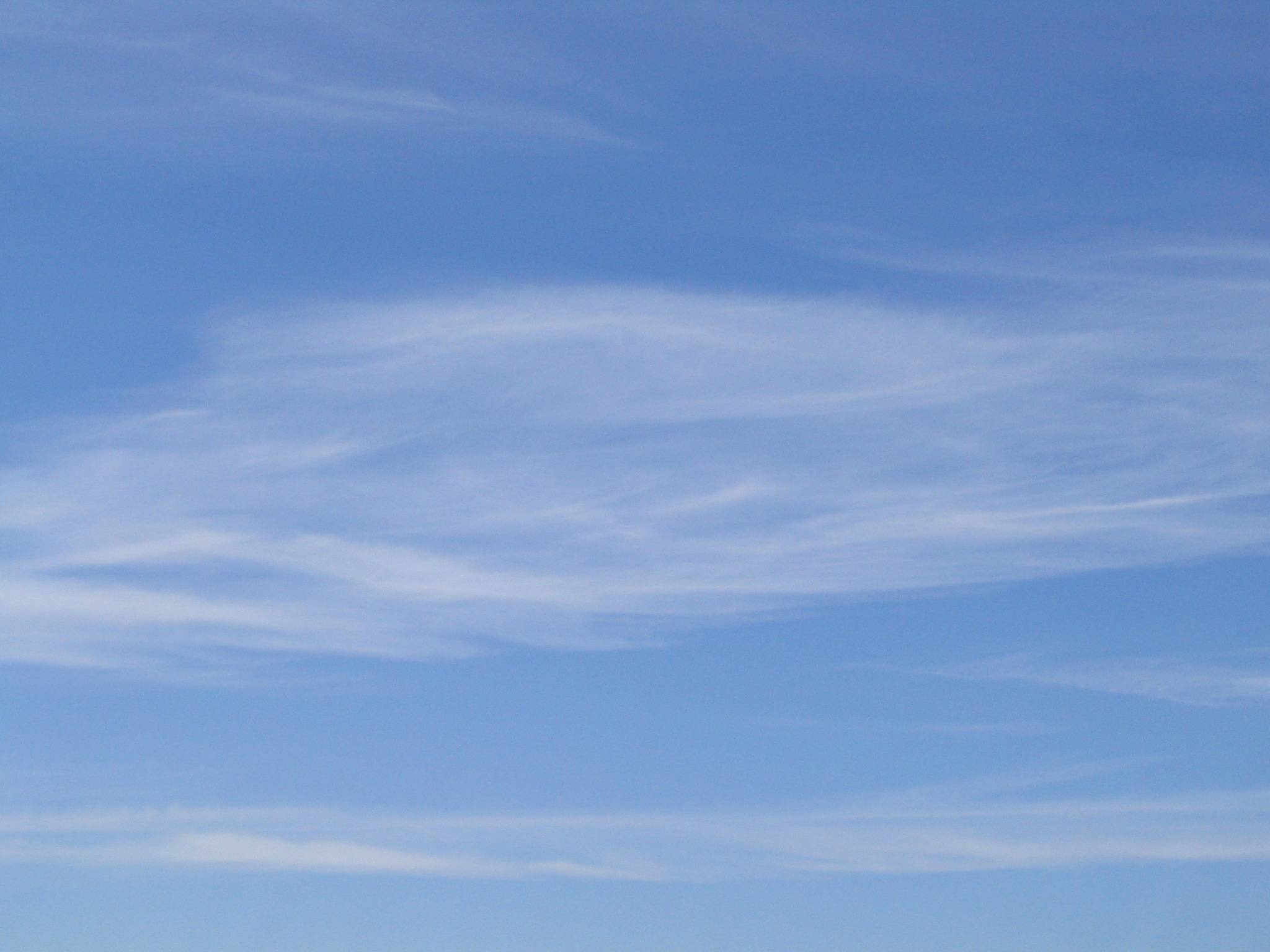 QNH
Altitude 5000 Ft
QFE
Hauteur 4160 Ft
Calage standard (QNE) 
FL 45 (4500 Ft)
1013
1030
1000
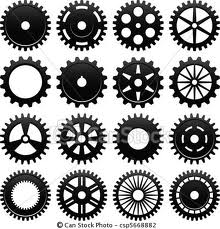 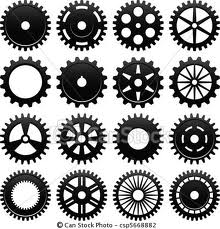 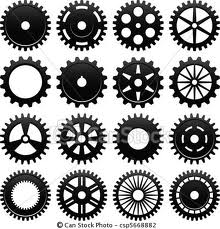 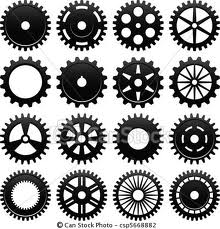 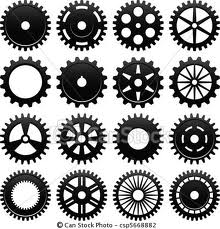 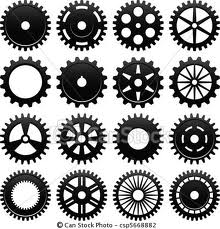 1000 hPa
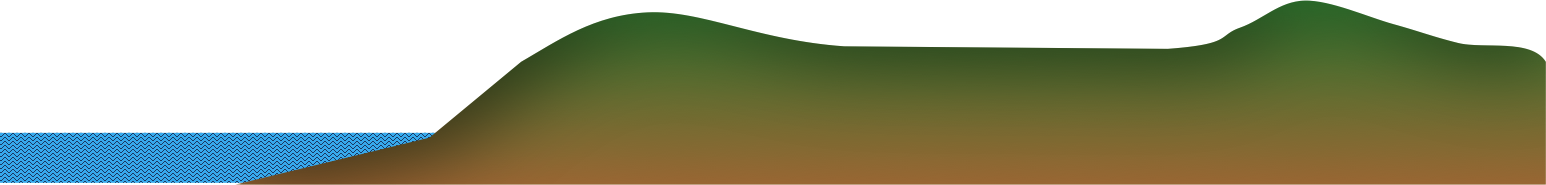 Altitude 840 Ft
[Speaker Notes: Pression terrain : 840 ft / 28 ft = 30 hpa 
1030 – 30 = 1000 hpa]
ALTIMETRIE
Notion de pression atmosphérique
	Atmosphère standard
	Fonctionnement de l’altimètre
	Les différents calages altimétriques
Détermination du calage à adopter
	Altimétrie et réglementation
5/ DETERMINATION DU CALAGE ALTIMETRIQUE
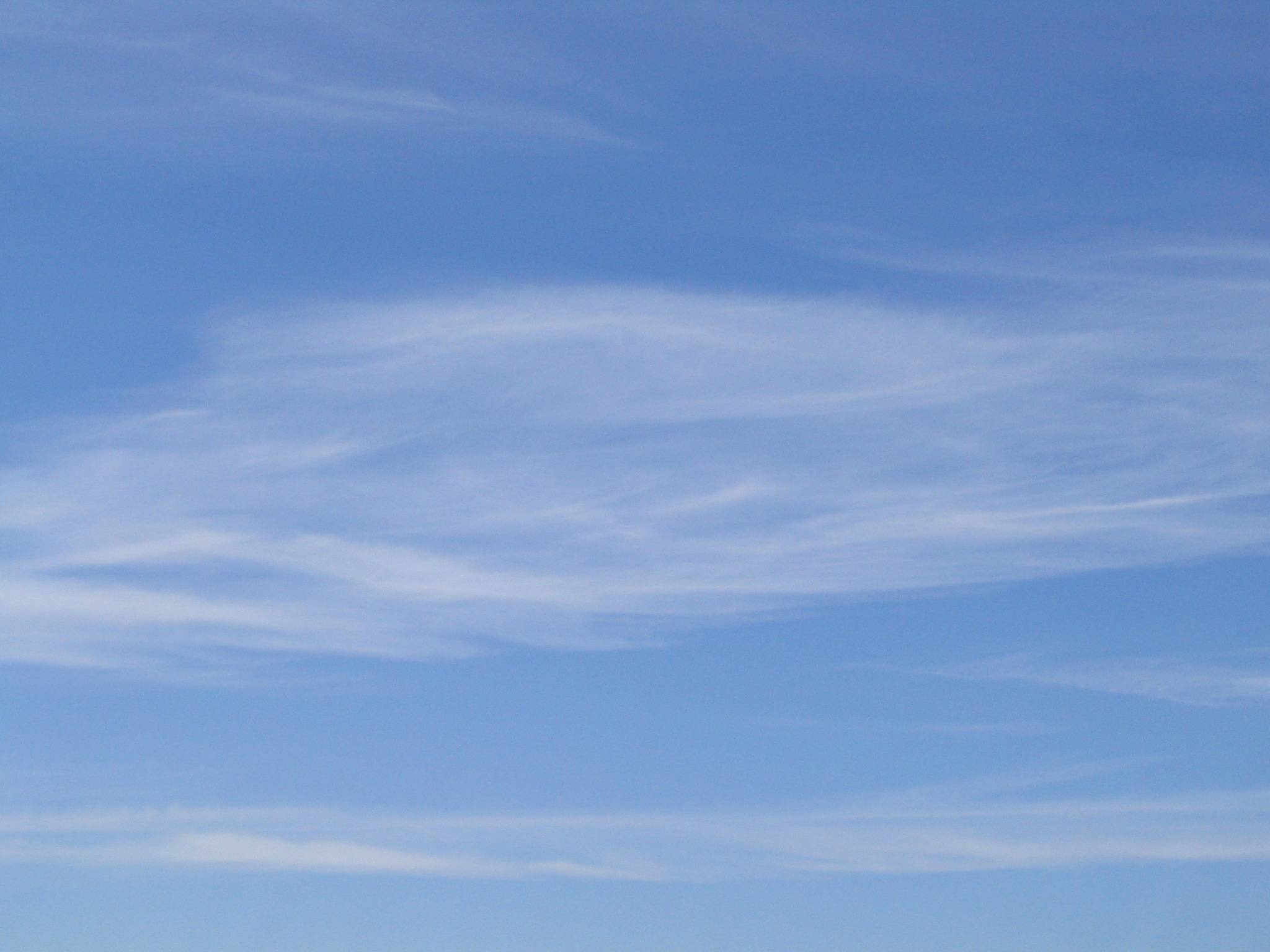 1030 hPa
1013 hPa
5.1/ Espace aérien NON Contrôlé
1013 / FL
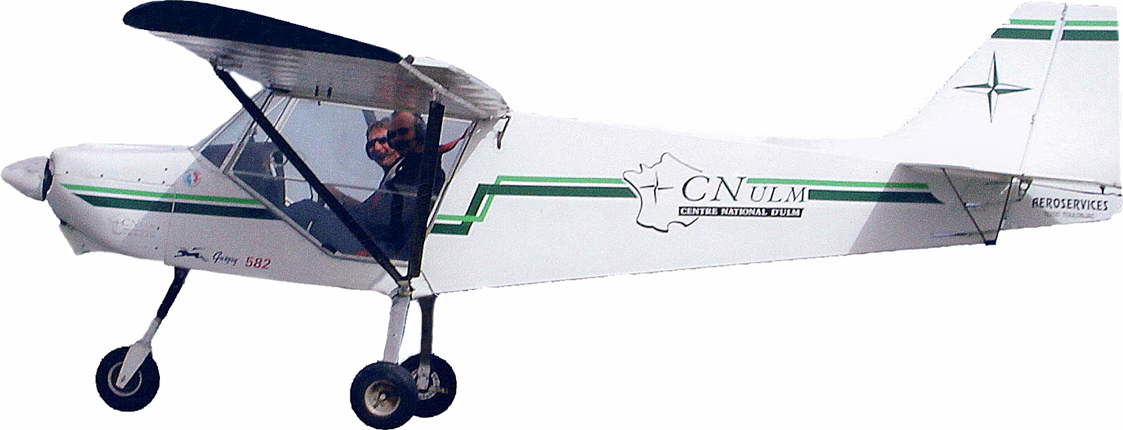 Pseudo altitude de transition
QNH / Alt. libre
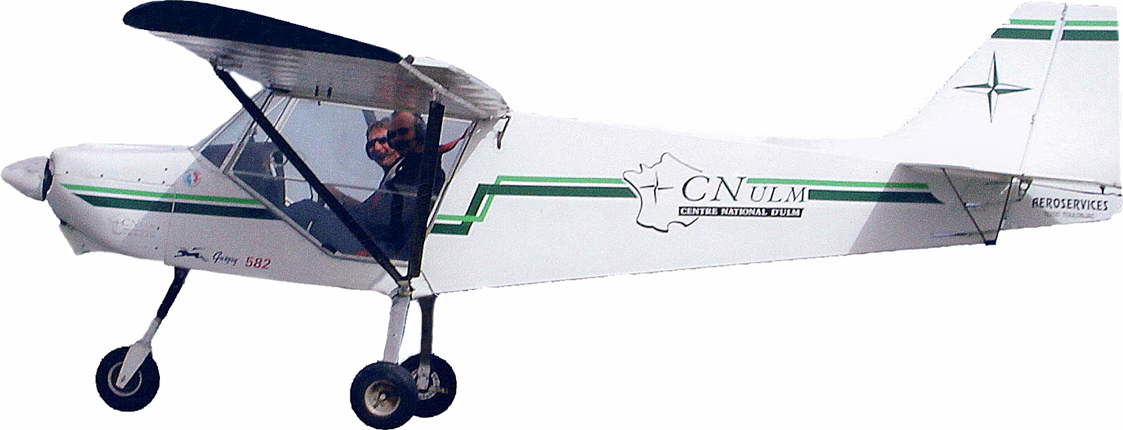 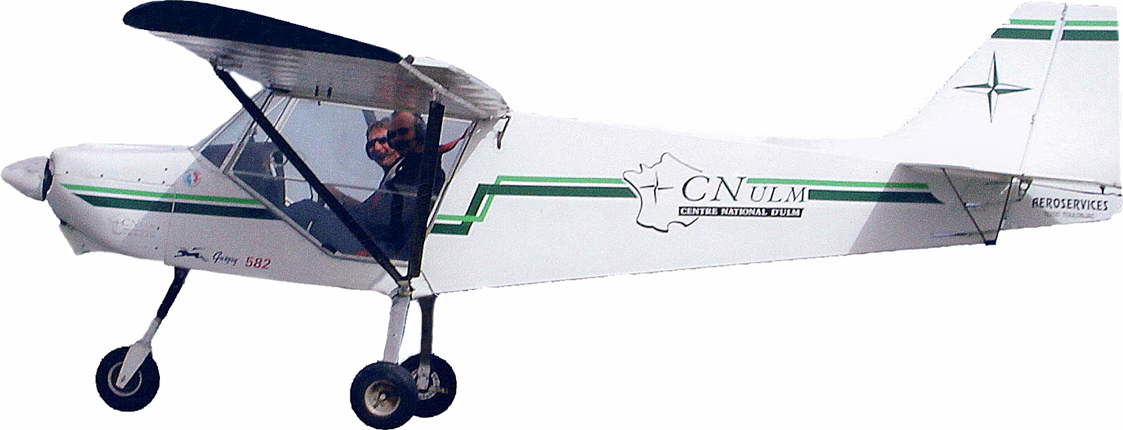 3000 ASFC
5/ DETERMINATION DU CALAGE ALTIMETRIQUE
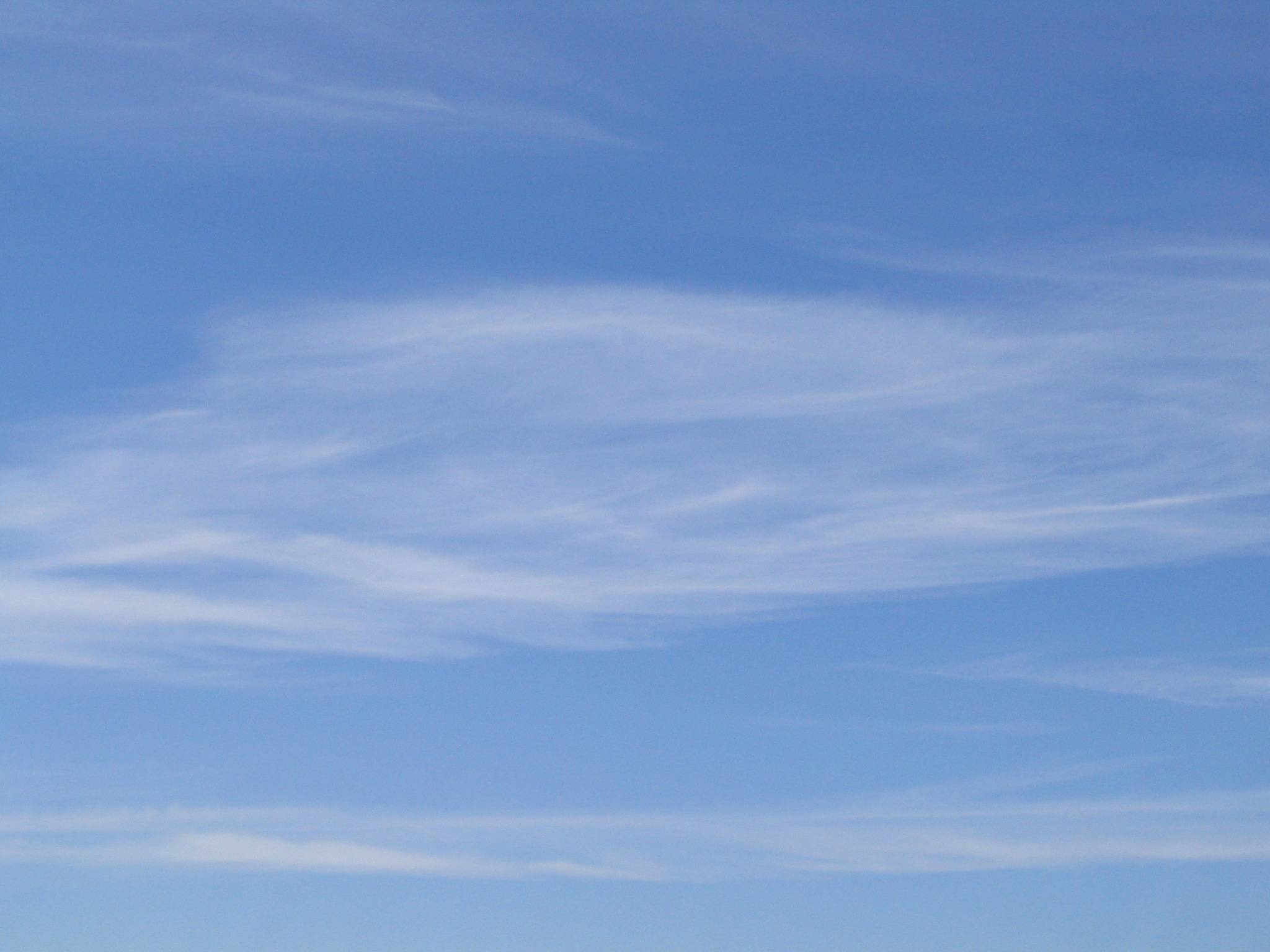 1030 hPa
5.2/ Espace aérien Contrôlé AVEC ALTITUDE DE TRANSITION
TMA
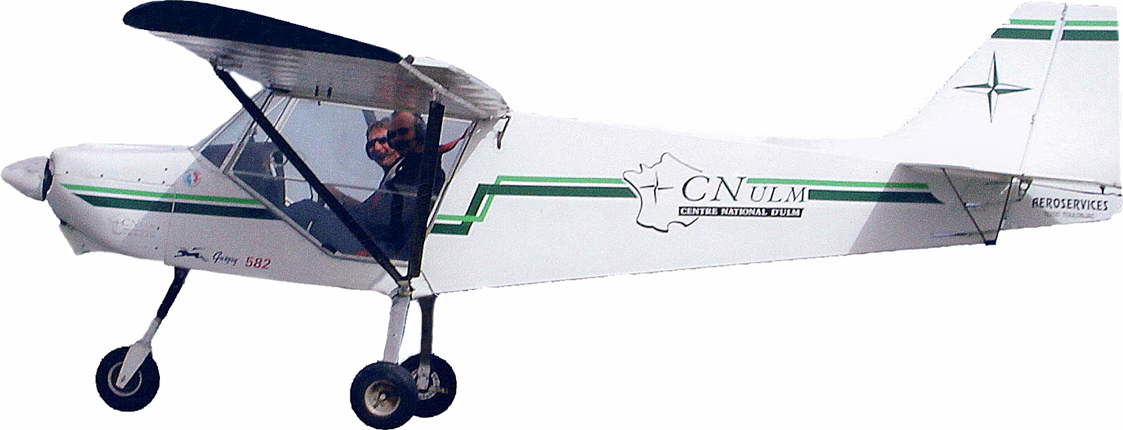 1013 / FL
Altitude de Transition = 5000 ft/AMSL
QNH / FL
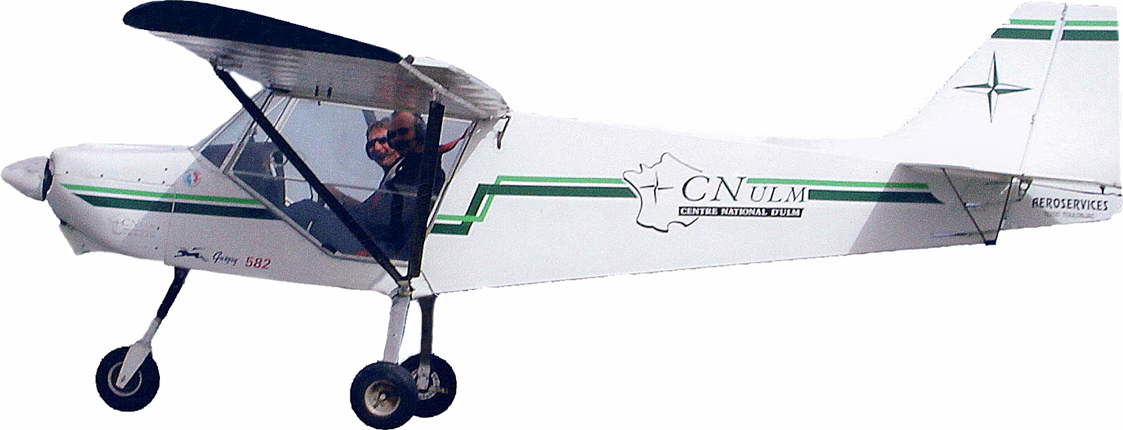 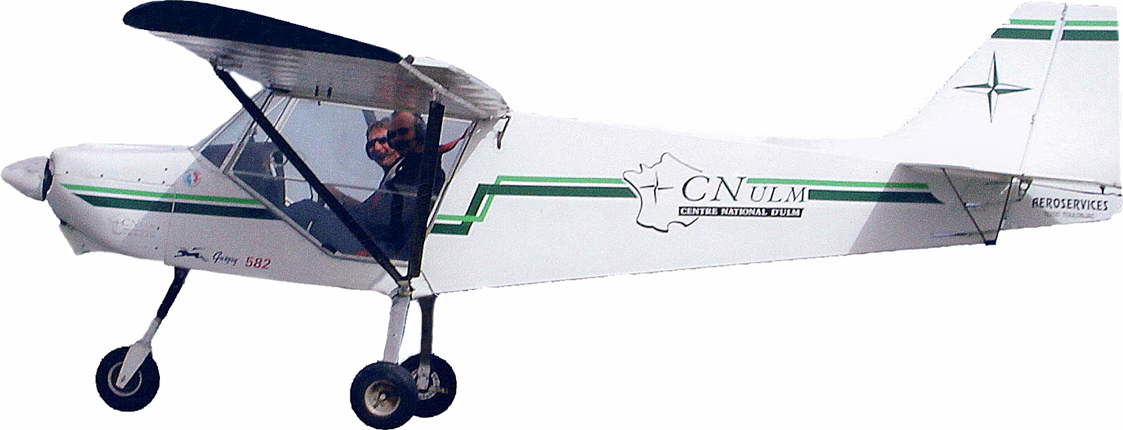 CTR
5/ DETERMINATION DU CALAGE ALTIMETRIQUE
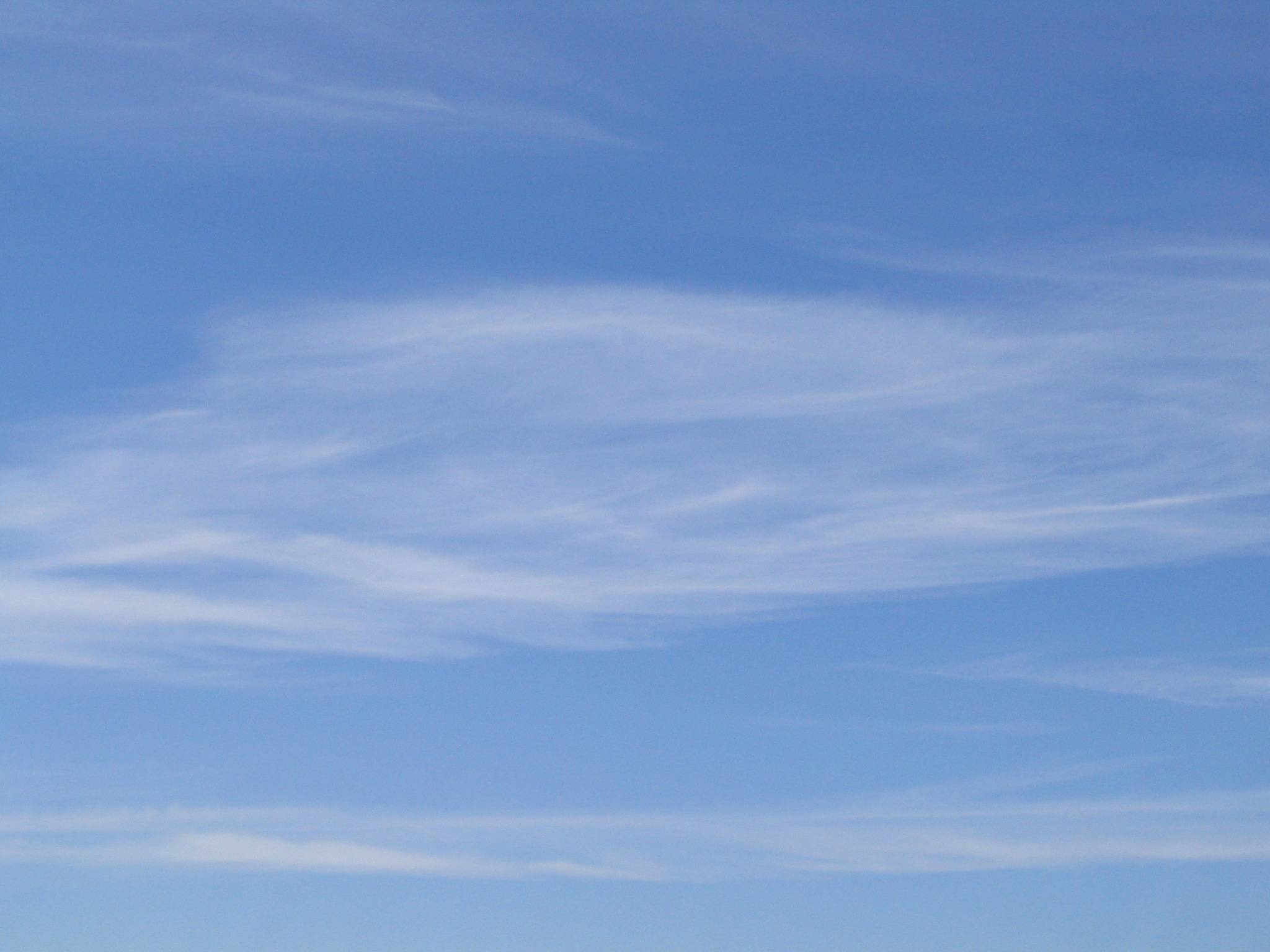 1013 hPa
1030 hPa
5.2/ Espace aérien Contrôlé AVEC ALTITUDE DE TRANSITION
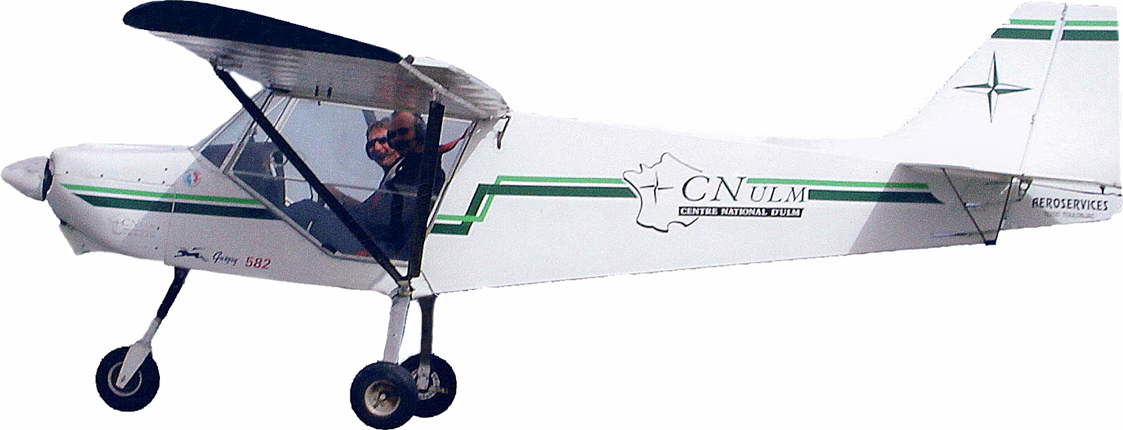 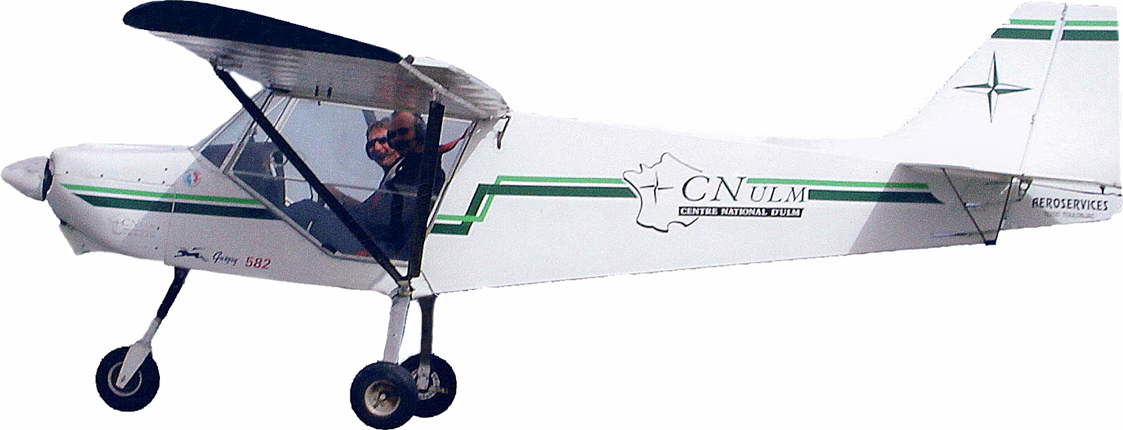 1013 / FL
TMA
Niveau de Transition (FL60 par exemple)
QNH / FL
Couche de transition
Altitude de Transition = 5000 ft/AMSL
CTR
5/ DETERMINATION DU CALAGE ALTIMETRIQUE
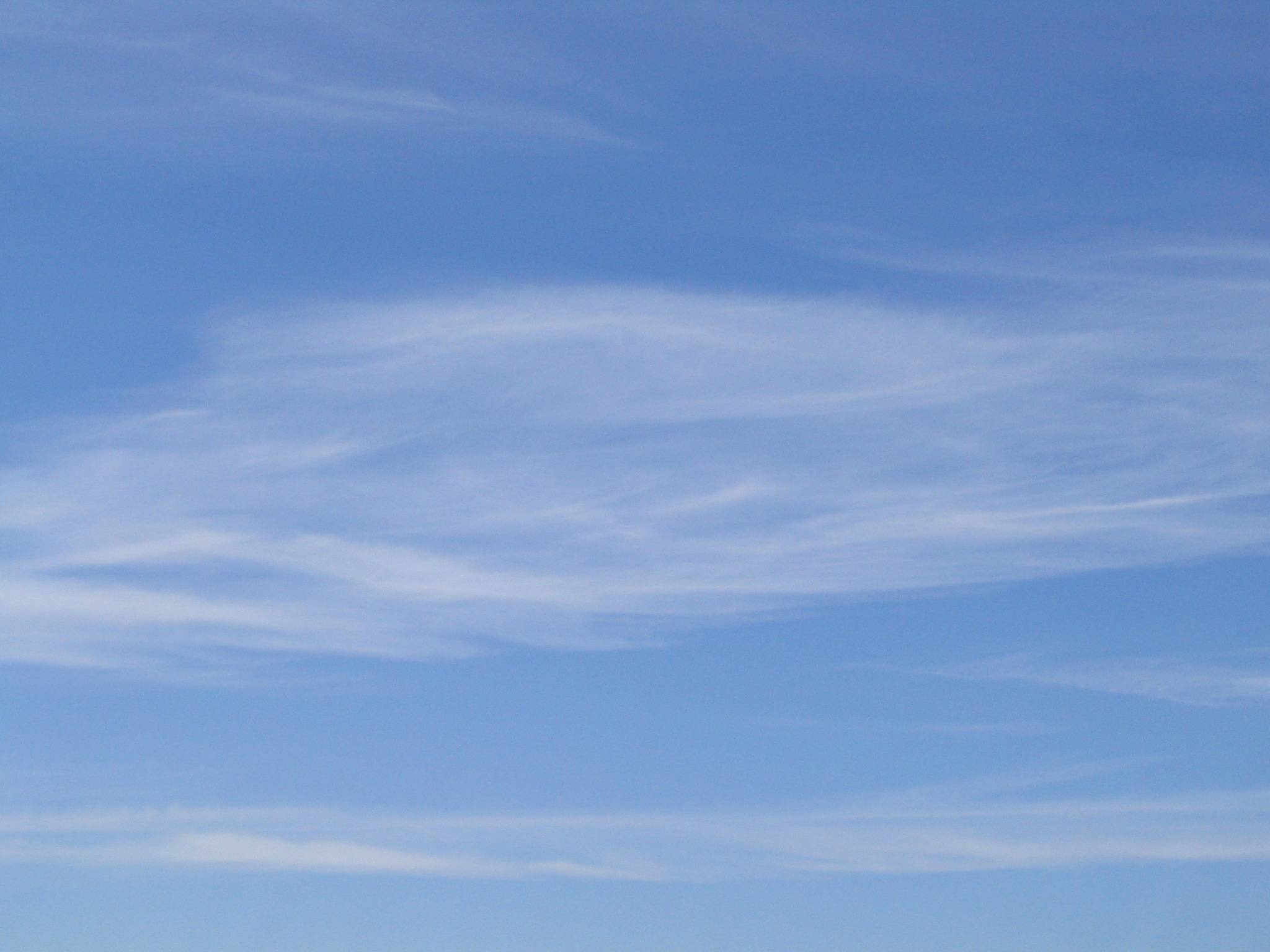 5.3/ Espace aérien Contrôlé SANS ALTITUDE DE TRANSITION
TMA
1013 / FL
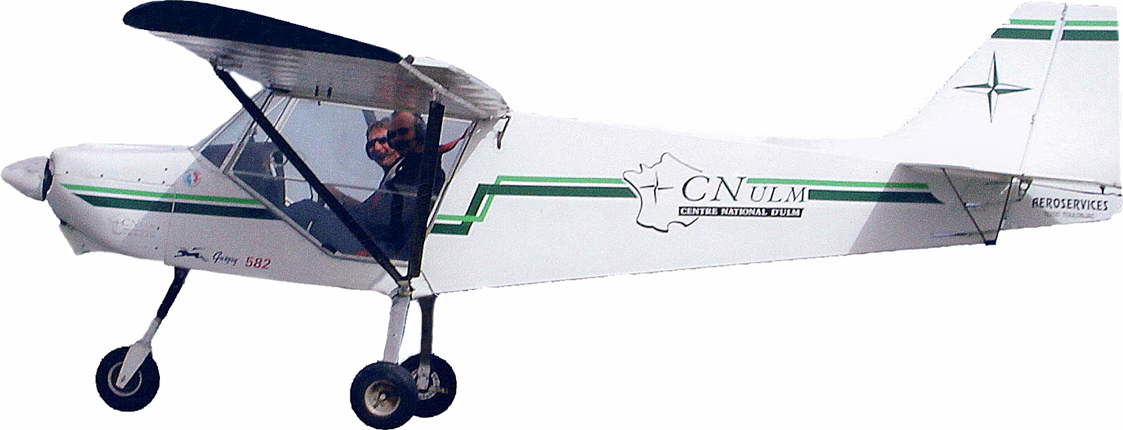 Pseudo altitude de transition
3000 ASFC
QNH / Alt. libre
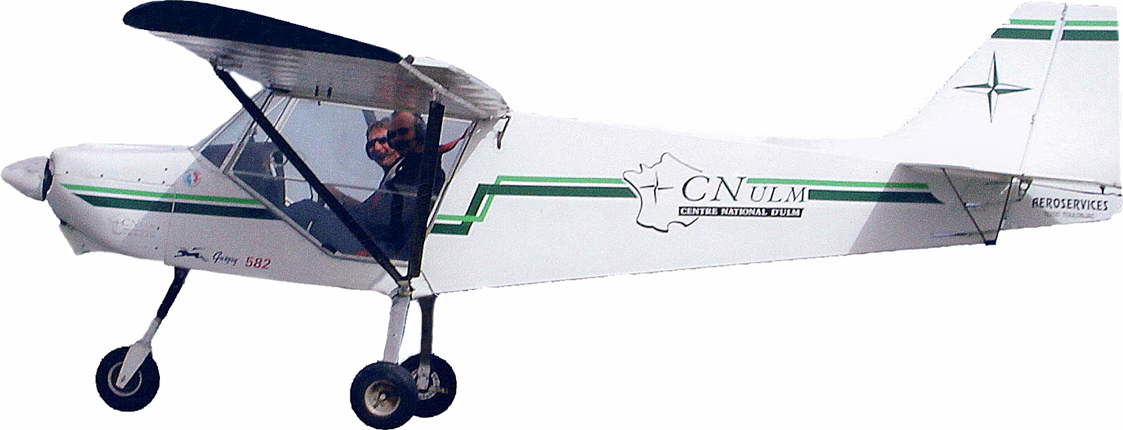 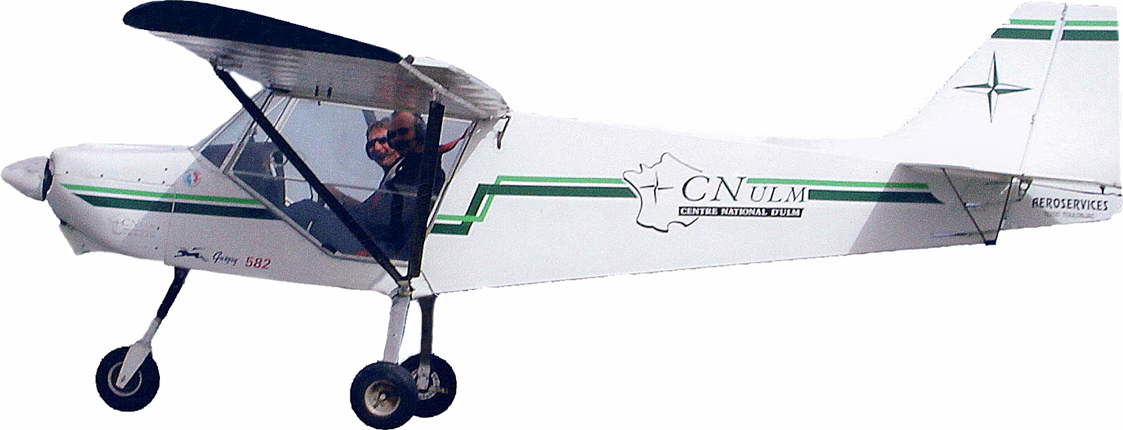 CTR
ALTIMETRIE
Notion de pression atmosphérique
	Atmosphère standard
	Fonctionnement de l’altimètre
	Les différents calages altimétriques
Détermination du calage à adopter
	Altimétrie et réglementation
0°
359°
ITALIE
PORTUGAL
179°
180°
6/ REGLES DE LA SEMI-CIRCULAIRE
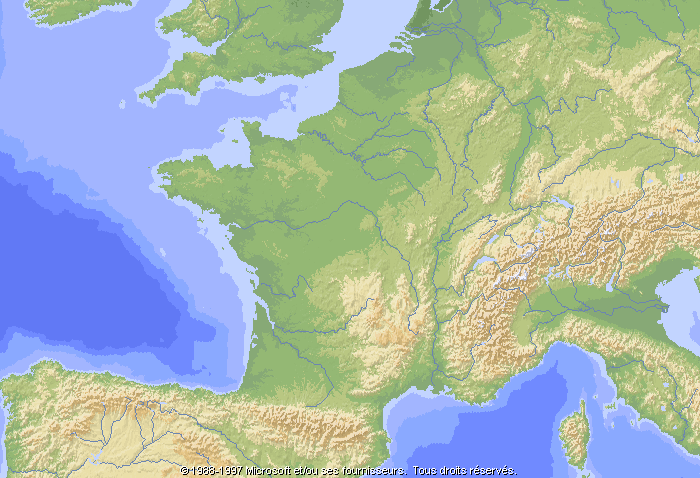 Nm
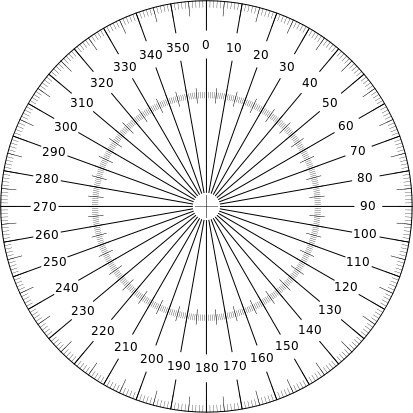 NIVEAU DE VOL IMPAIR + 5
NIVEAU DE VOL PAIR+ 5
4 000 Ft
5 00 Ft
+
EXEMPLE DE CHOIX DE NIVEAU DE VOL
Je vole en espace aérien non contrôlé au dessus de la pseudo altitude de transition
Je cale mon altimètre sur la pression 1013 Hpa
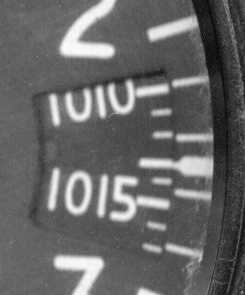 Ma Route magnétique est au 190°
Je choisi un niveau de vol (FL) Pair + 5
?
FL 45
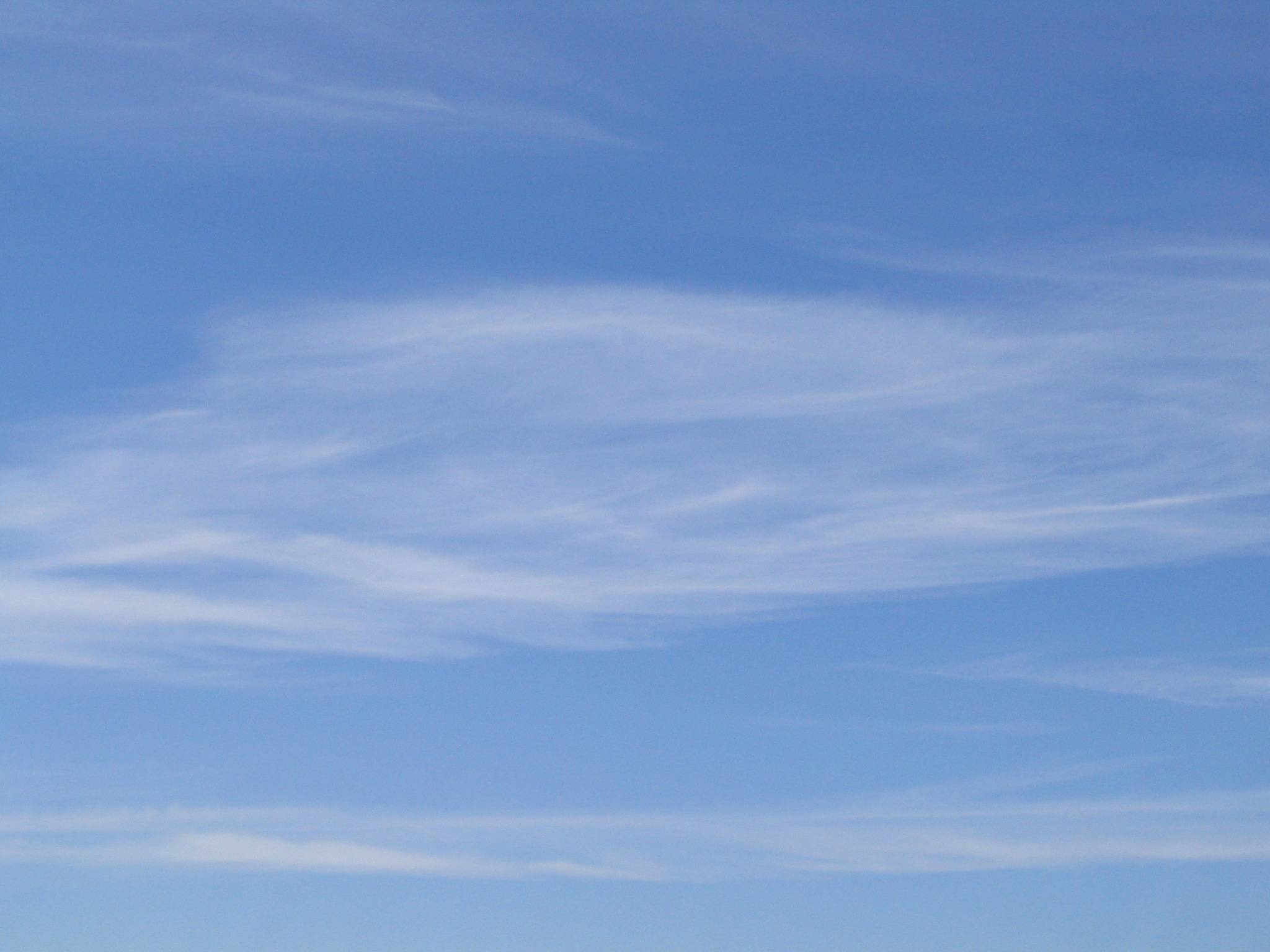 EXEMPLE DE CHOIX DE NIVEAU DE VOL
7 500 Ft
FL 75
VFR
7 000 Ft
FL 70
IFR
6 500 Ft
FL 65
VFR
6 000 Ft
FL 60
IFR
5 500 Ft
FL 55
VFR
5 000 Ft
FL 50
IFR
4 500 Ft
FL 45
VFR
4 000 Ft
FL 40
IFR
3 500 Ft
FL 35
VFR
3 000 Ft
Pseudo AT